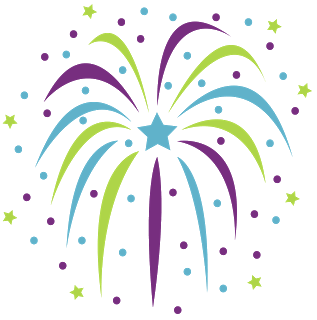 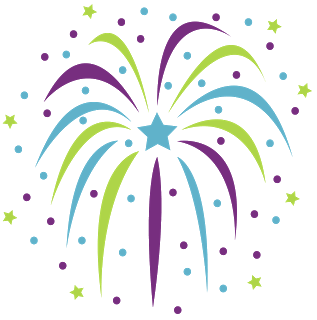 Firework Poem

Brave bangs are bold, 
Curly cathrine curls are very curly,
Swirling spots are spoty andswirly,  
Fab flames are  red.
Spitting stars spell our name
Goldy gold is sparkly 
Red rockets are red

By Tayla
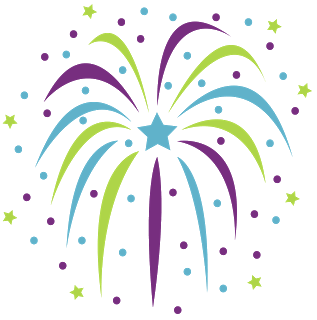 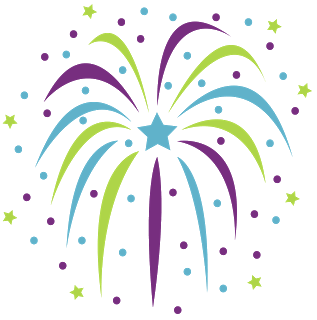